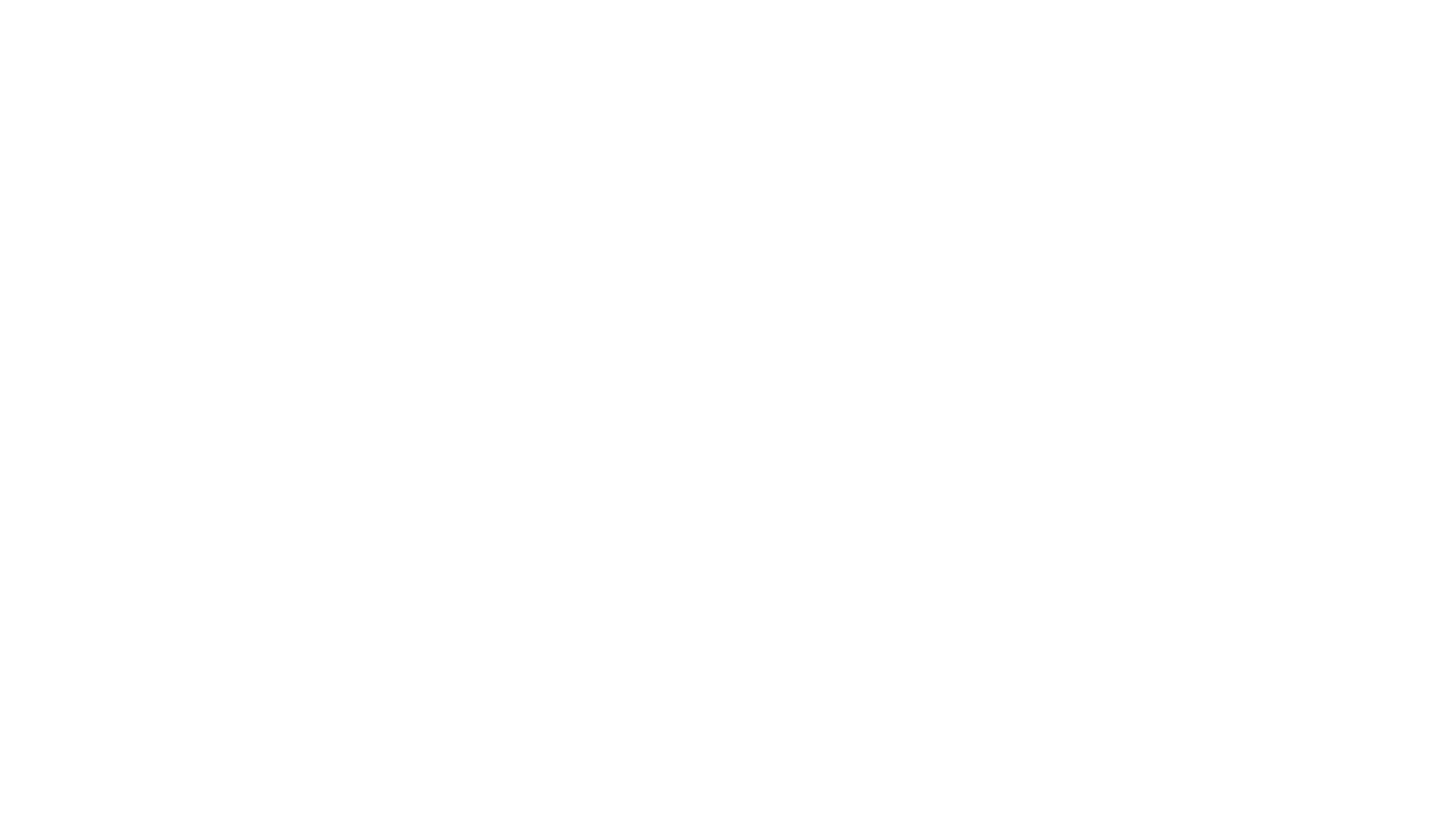 SW Peninsula COVID-19 Rehabilitation Network
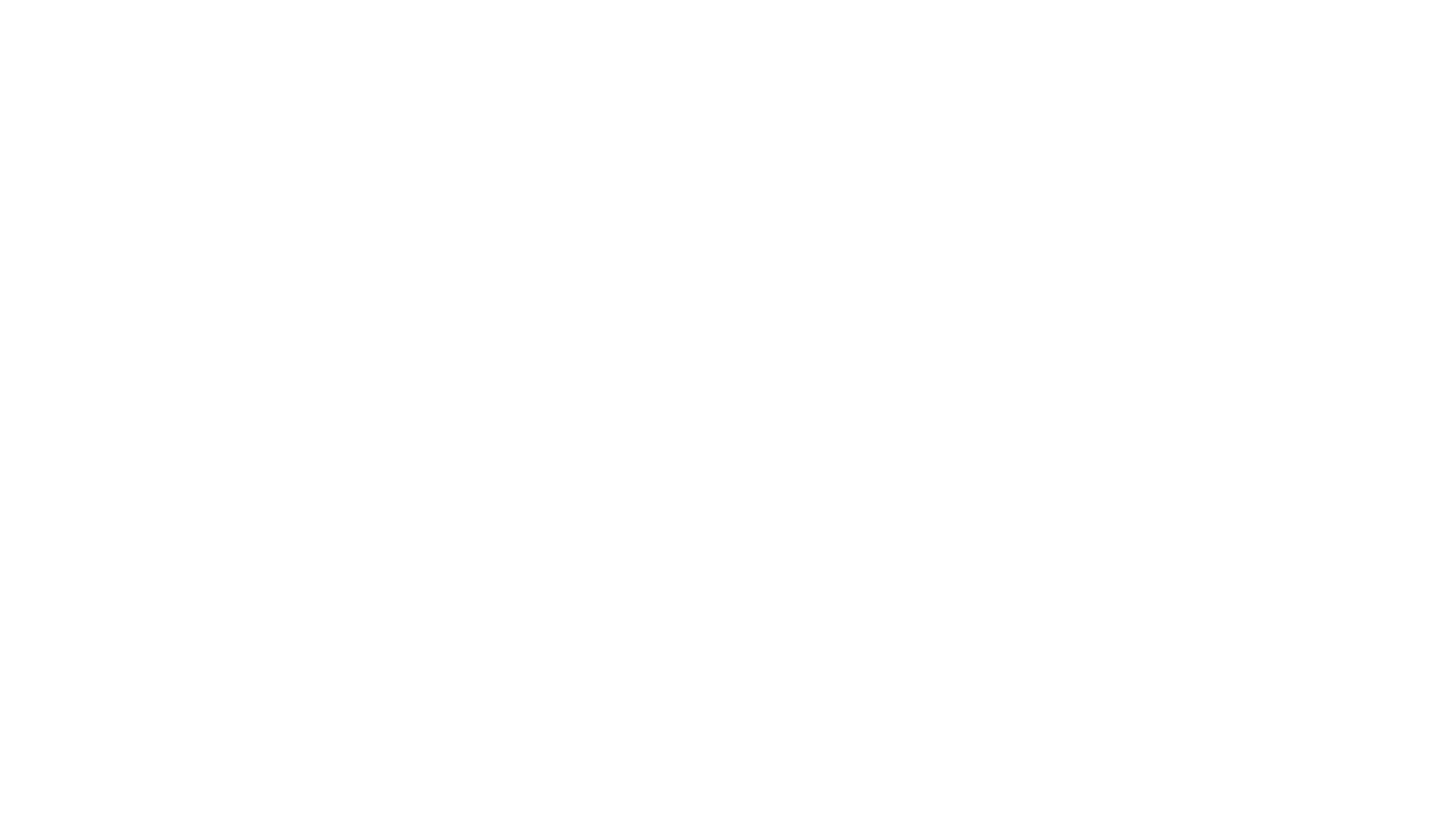 Rachel Botell
Rehabilitation Medicine Consultant 
Exeter
Rehabilitation Networks in the South West
Existing Rehabilitation Networks:
Condition based e.g. stroke
Context based e.g. major trauma
Commissioning based e.g. Specialised/NHSE or CCG
These are exclusive and tend to function separately, although clinicians may be members of several networks

No overarching Rehabilitation Network exists to cross these boundaries

The emergence of a new condition (COVID-19) which does not easily fit into any existing network, emphasized the limitations of this structure
SW Peninsula COVID-19 Rehabilitation Network
From mid March 2020 multiple communications within different social media groups, emails and telephone conversations between rehabilitation clinicians locally, regionally and nationally identified the need for a different approach

Huge appetite from rehab clinicians, not so much from CCG/NHSE/STP/Trust Execs

2 broad streams became apparent
Structure/process of a rehabilitation network to develop services across  ICU/Hyperacute/Post acute/Community
Need to share clinical knowledge and experience of COVID-19 rehab
SW Peninsula COVID-19 Rehabilitation Interactive Meetings
Agreement via email and Twitter to set up virtual meeting 
Using MS Teams platform with calendar invite
Weekly meeting – Wednesday mornings 0800 – 0900 from 22nd April 2020
Any rehab clinician across Devon and Cornwall 
Evolving agenda – directed by group discussion
Agenda items to date
Regional service updates – Acute, In patient Rehab, Community
NHSE
Exeter Nightingale
Research
Resources – locally developed and national guidelines
Clinical discussion
Presentations from services across the peninsula